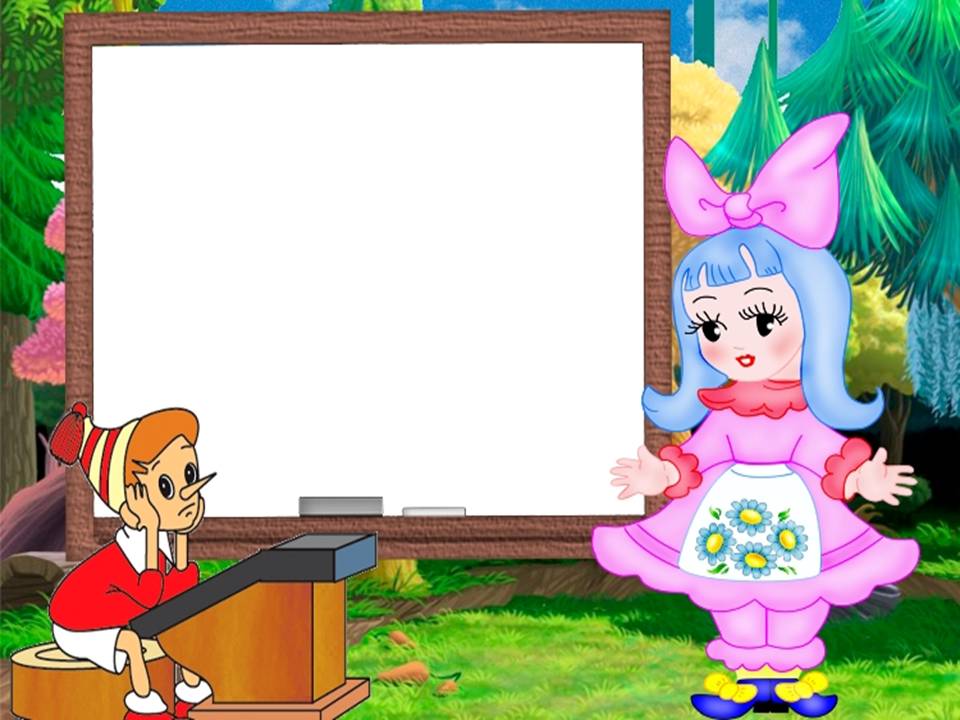 Муниципальное бюджетное дошкольное образовательное учреждение
Детский сад комбинированного типа №58
Управления образования Администрации г. Апатиты Мурманской области
Международный конкурс
Номинация: «ИКТ В ДЕТСКОМ САДУ»
Хорошо, 
          плохо.
Подготовила: Костицына 
Нина Николаевна,
воспитатель
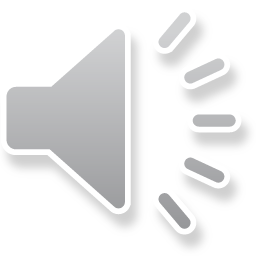 Бросать мусор из окна – это плохо.
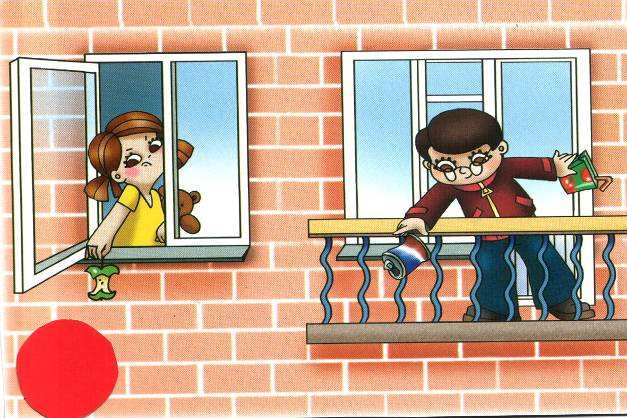 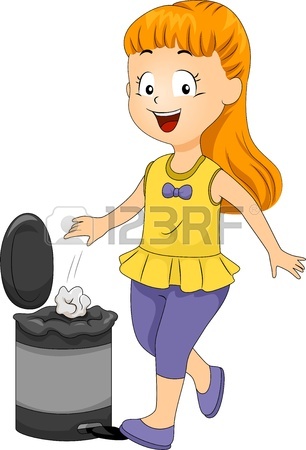 Бросать мусор в мусорный бачок-
это хорошо
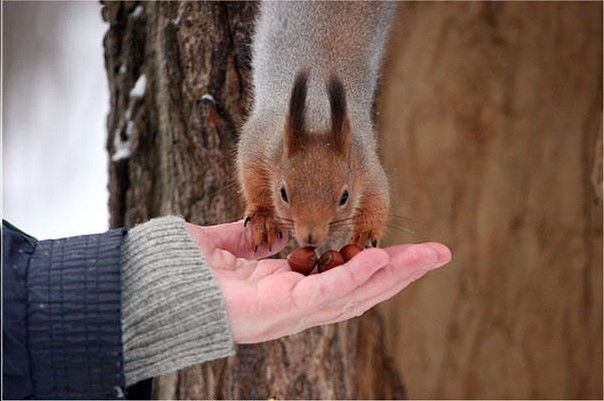 Кормить животных-это хорошо.
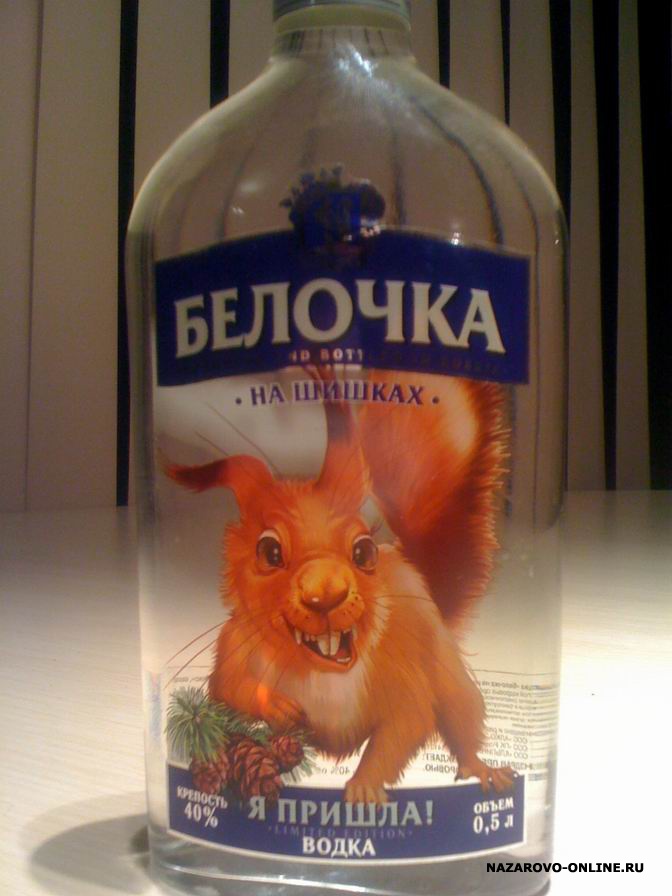 Издеваться над животными-
это очень плохо.
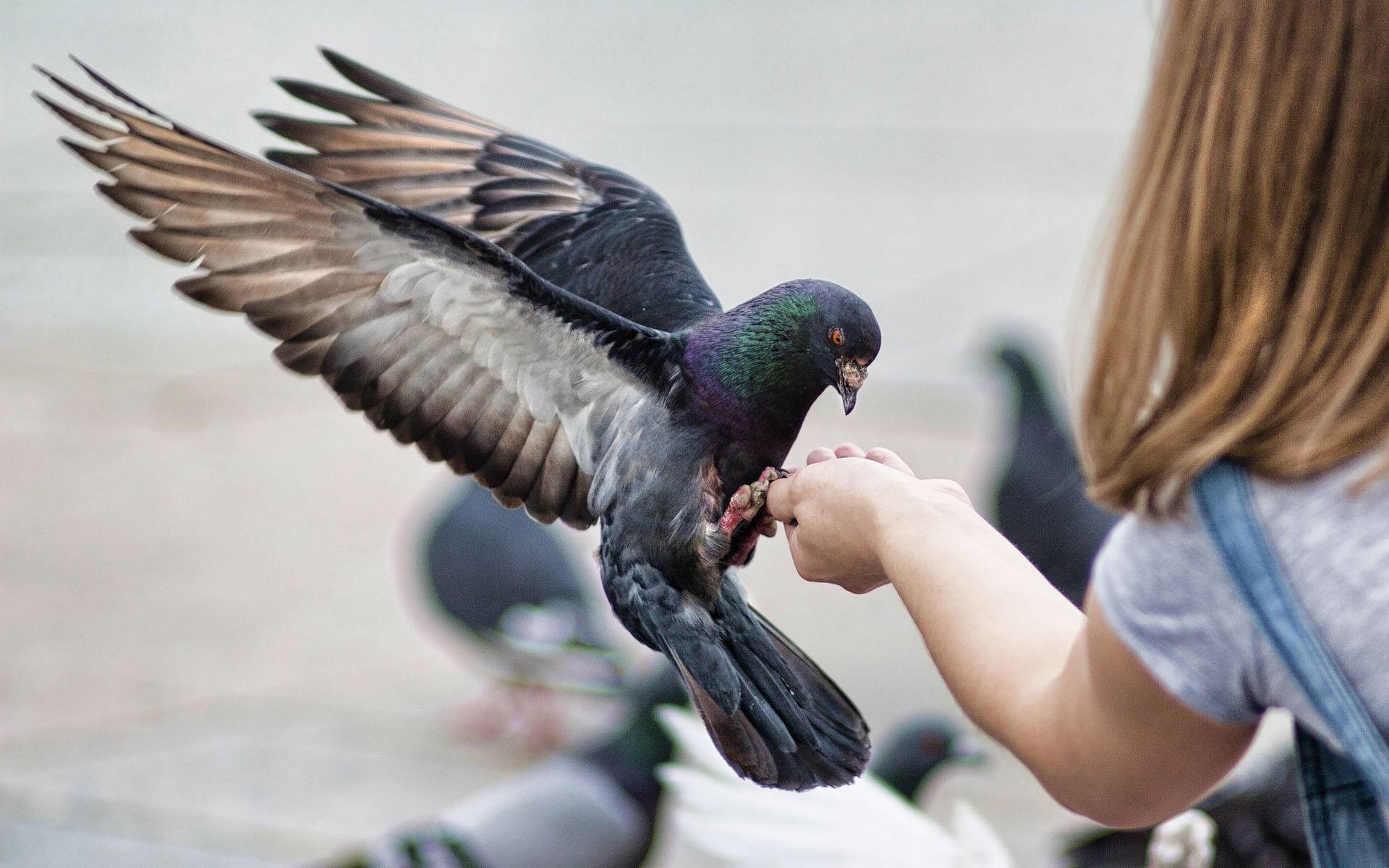 Кормить птиц-это хорошо.
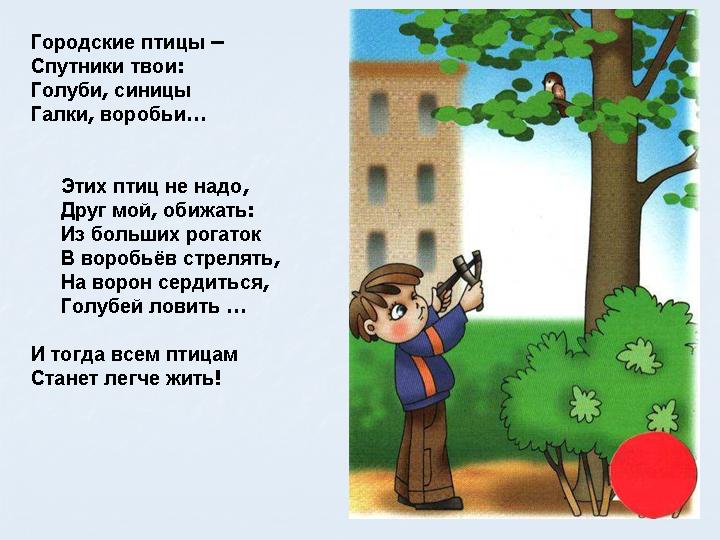 Стрелять из рогатки-это очень плохо.
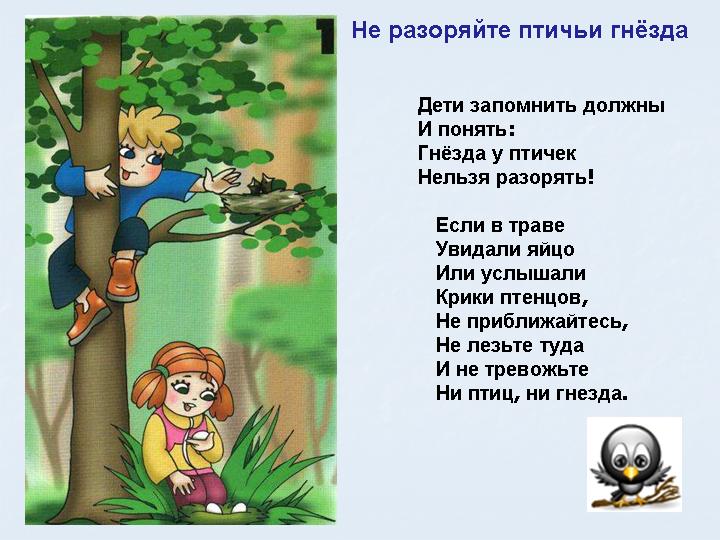 Разорять птичьи 
гнёзда-это очень
плохо.
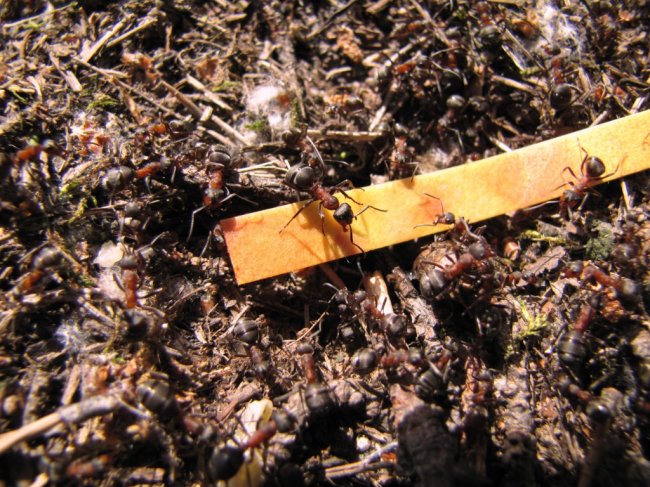 Помогать муравьям в строительстве муравейника-это хорошо.
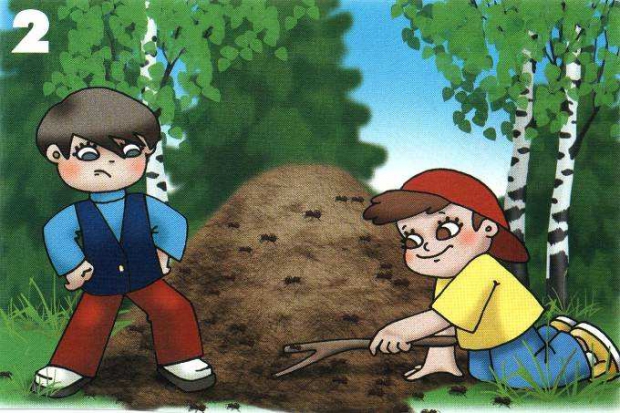 Мешать муравьям-это плохо.
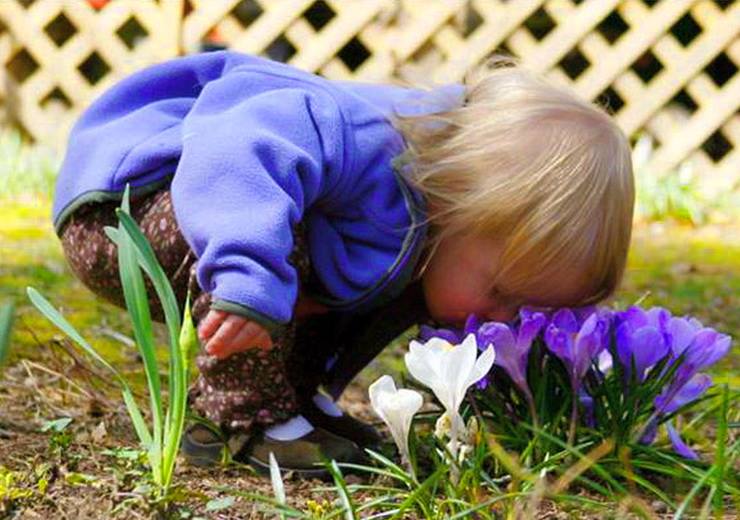 Любоваться цветами и понюхать их-это хорошо.
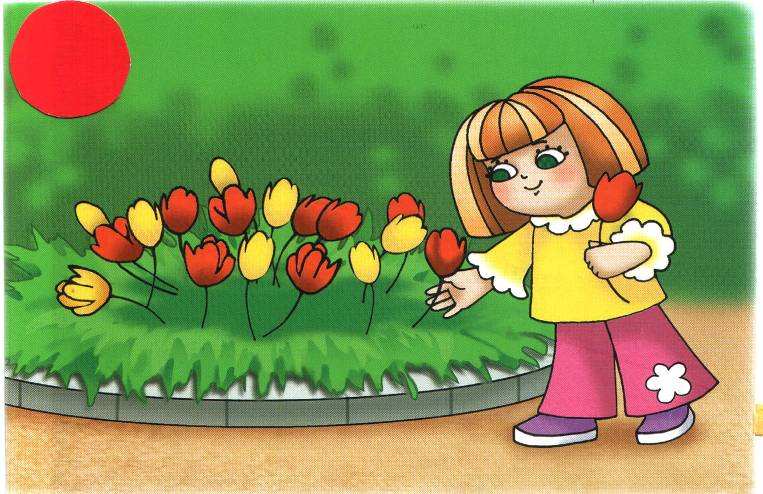 Срывать цветы с клумбы-это плохо.
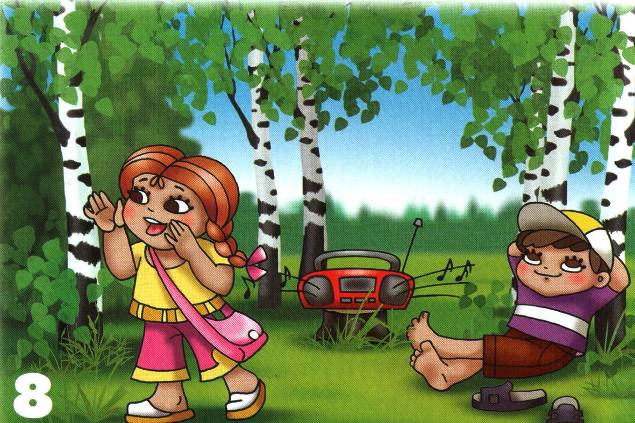 Кричать в лесу-это плохо.
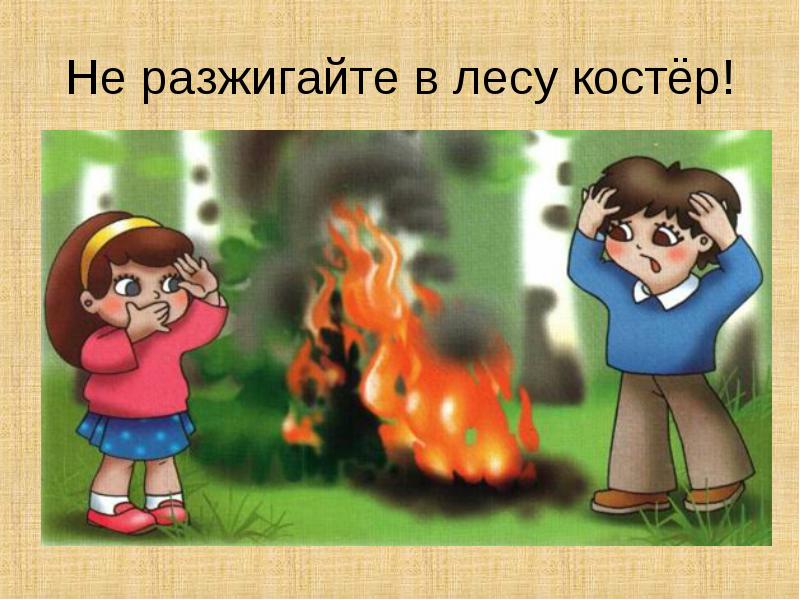 Разводить в лесу огонь без взрослых-это плохо
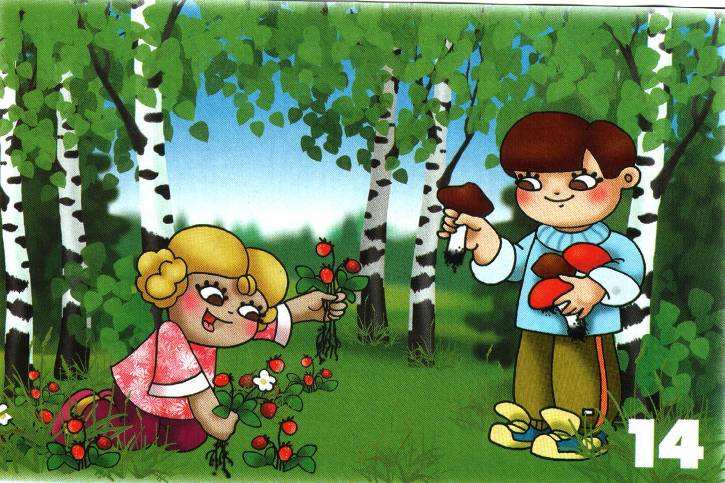 Срывать землянику с корнями-это плохо.
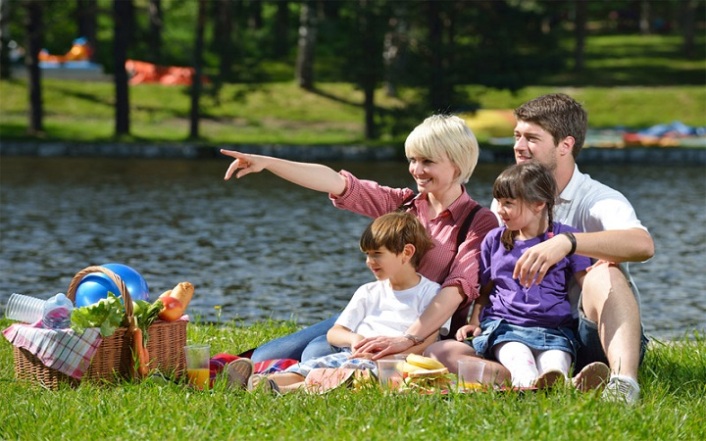 Отдыхать на природе с родителями, не раскидывая ни чего-это очень хорошо.
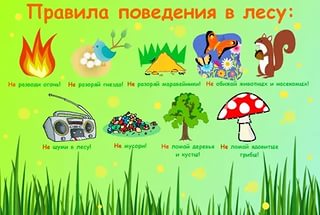 Не разжигай огонь
Не разоряй гнёзда
Не разоряй муравейники
Не обижай животных и насекомых
Не шуми в лесу
Не мусори
Не ломай деревья
И кусты
Не собирай ядовитые грибы
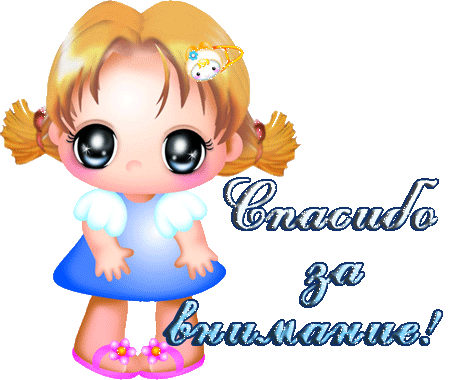